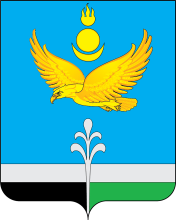 «БЮДЖЕТ ДЛЯ ГРАЖДАН»
проект бюджета муниципального образования
«Нукутский район» 
на 2024 год и на плановый период 2025 и 2026 гг.
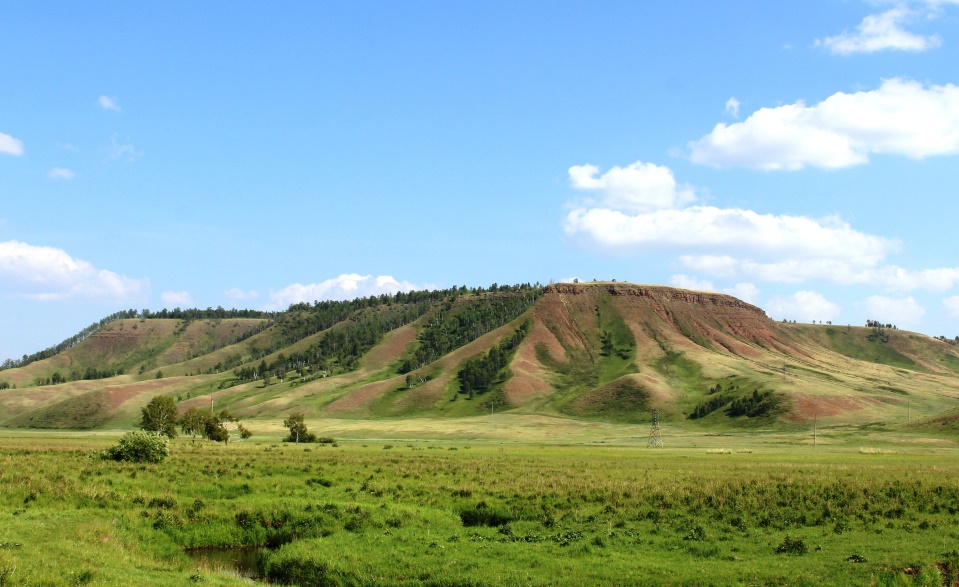 При формировании бюджета на 2024 год и на плановый период 2025 и 2026 годов учтены основные положения:
Послания Президента Российской Федерации Федеральному Собранию Российской Федерации                        от 21 апреля 2021 года
Указа Президента Российской Федерации от 7 мая 2018 года № 204 «О национальных целях и стратегических задачах развития Российской Федерации на период до 2024 года»
Основных направлений бюджетной, налоговой и таможенно-тарифной политики Российской Федерации на  2024 год и на плановый период 2025 и 2026 годов
Указа Президента Российской Федерации от 21 июля 2020 года № 474  «О национальных целях развития Российской Федерации на период до 2030 года»
Основных направлений бюджетной и налоговой политики  МО «Нукутский район»  на 2024 год и на плановый период 2025 и 2026 годов
Основных направлений бюджетной и налоговой политики Иркутской области  на 2024  год и на плановый период 2025 и 2026 годов
Прогноза социально-экономического развития МО «Нукутский район» на 2024 год и на период до 2026 года
ОСНОВНЫЕ ПАРАМЕТРЫ ПРОЕКТА БЮДЖЕТА МО «Нукутский район» на 2024 год и на плановый период 2025 и 2026 годов
тыс. рублей
ДИНАМИКА ПОСТУПЛЕНИЙ ДОХОДОВ БЮДЖЕТА МО «НУКУТСКИЙ РАЙОН»
тыс. рублей
ДИНАМИКА ПОСТУПЛЕНИЙ НАЛОГОВЫХ И НЕНАЛОГОВЫХ ДОХОДОВ
тыс. рублей
ДИНАМИКА ПОСТУПЛЕНИЙ БЕЗВОЗМЕЗДНЫХ ПОСТУПЛЕНИЙ
Факторы, влияющие на объем расходов 
Бюджета МО «НУКУТСКИЙ РАЙОН»:
увеличение оплаты труда отдельных категорий работников организаций в сферах образования, культуры, физкультуры и спорта в соответствии с «майскими» указами Президента Российской Федерации                               и индексация оплаты труда работников, на которых не распространяются указы Президента
установление дополнительных категорий детей, которые бесплатно обеспечиваются питанием в школах: дети с ограниченными возможностями здоровья, дети военнослужащих, погибших  в ходе специальной военной операции, дети мобилизованных граждан
доведение минимального размера оплаты труда с 1 января 2024 года до 19 242 рублей в месяц
индексация отдельных расходов (связь, транспортные услуги, питание и приобретение ГСМ)                                       на прогнозируемый уровень инфляции в размере 4,9 % в 2024 году и до 2026 года
прекращение расходных обязательств ограниченного срока действия и разовых мероприятий
индексация расходов на оплату коммунальных услуг
определение объема бюджетных ассигнований в рамках муниципальных программ исходя из реальных возможностей бюджета по их финансовому обеспечению
СТРУКТУРА РАСХОДОВ БЮДЖЕТА МО «НУКУТСКИЙ РАЙОН»
ДОЛЯ РАСХОДОВ ОТРАСЛЕЙ СОЦИАЛЬНО-КУЛЬТУРНОЙ СФЕРЫ В ОБЩИХ РАСХОДАХ БЮДЖЕТА
Расходы социально-культурной сферы

Другие расходы
доля фонда оплаты труда работников социальной сферы
679,5
млн.руб.
681,8
млн.руб.
РАСХОДЫ БЮДЖЕТА МО «НУКУТСКИЙ РАЙОН» НА РЕАЛИЗАЦИЮ МУНИЦИПАЛЬНЫХ ПРОГРАММ     в 2024 году
тыс. рублей
Объем финансового обеспечения расходов, направленных на реализацию основных мероприятий в рамках программ, составляет 16 524,9 млн. рублей или 98,7 % всех расходов бюджета
Муниципальные программы
12
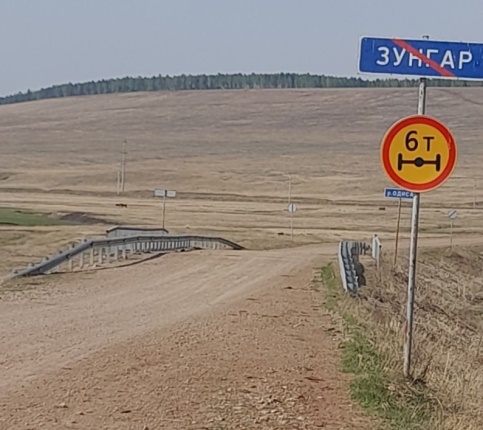 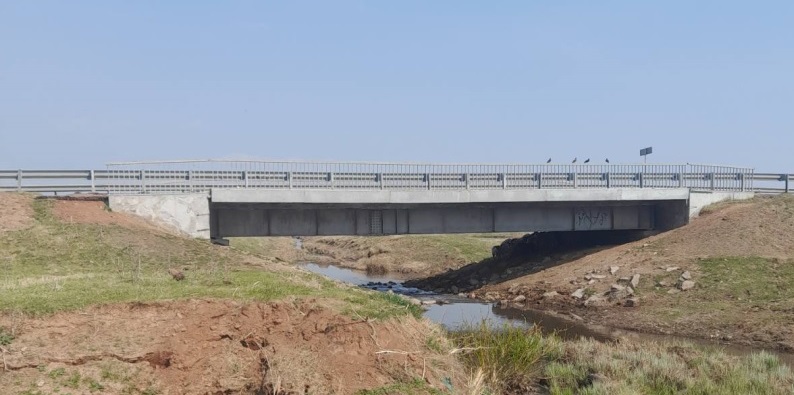 Муниципальная программа «Дорожное хозяйство»
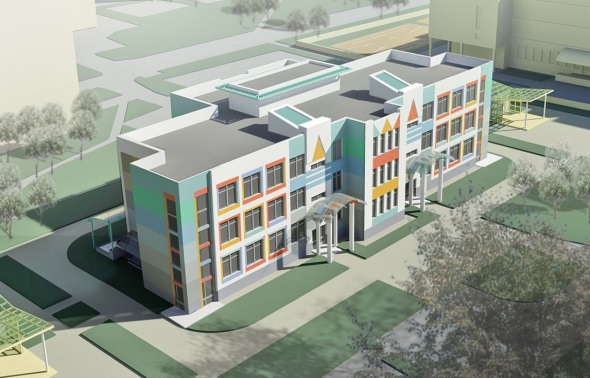 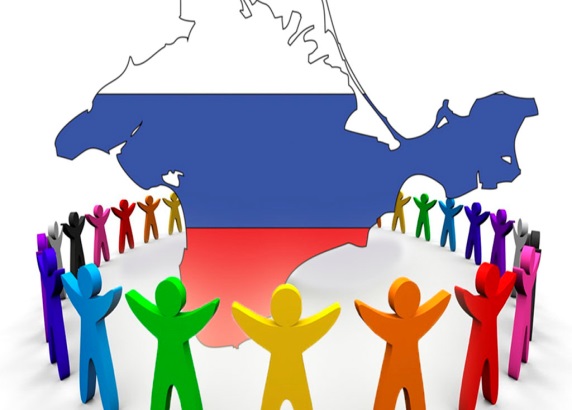 Муниципальная программа 
«Местное самоуправление»
37
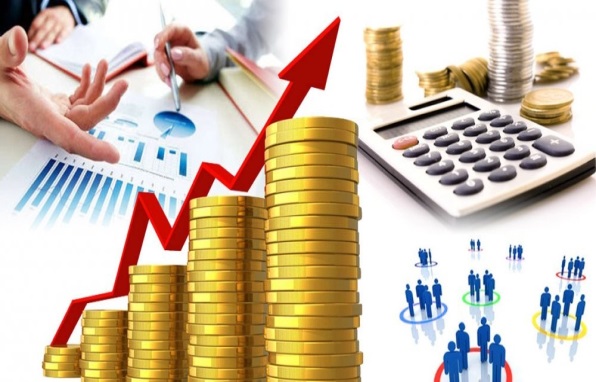 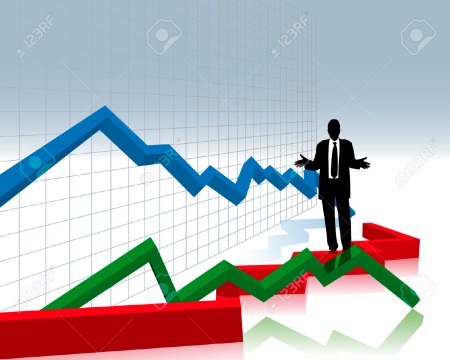 Муниципальная программа
 «Муниципальные финансы»
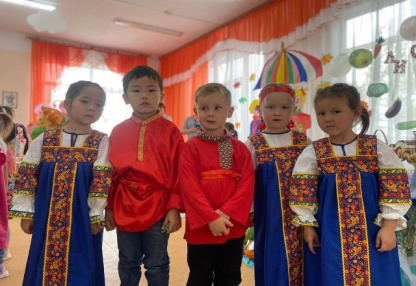 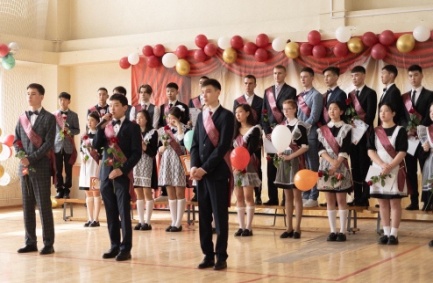 Муниципальная программа «Образование»
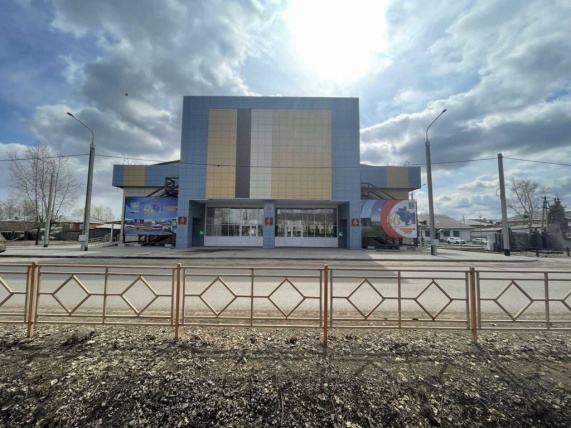 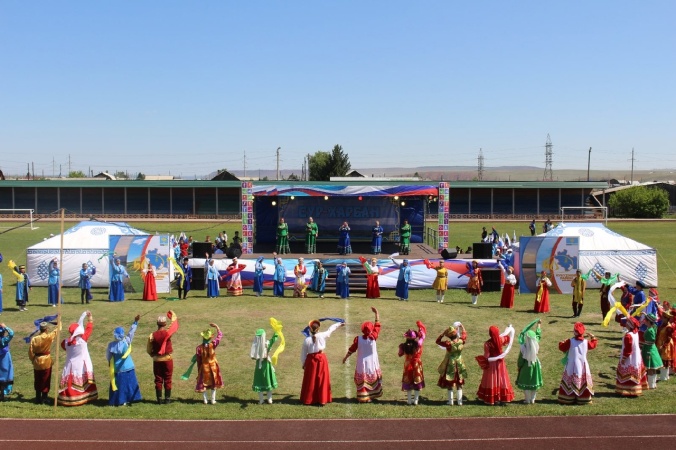 Муниципальная программа «Культура»
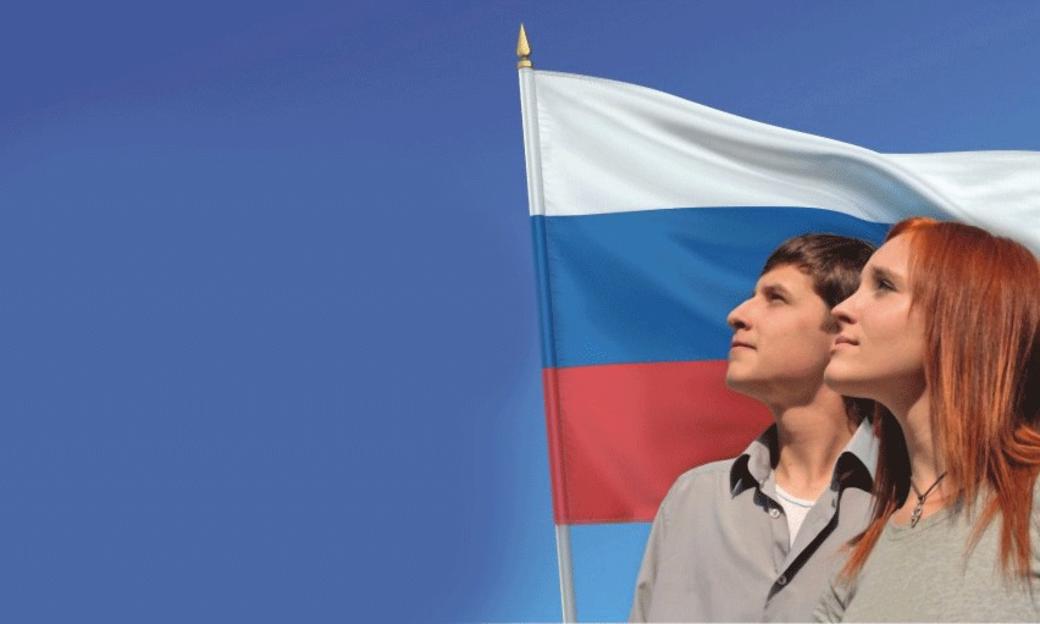 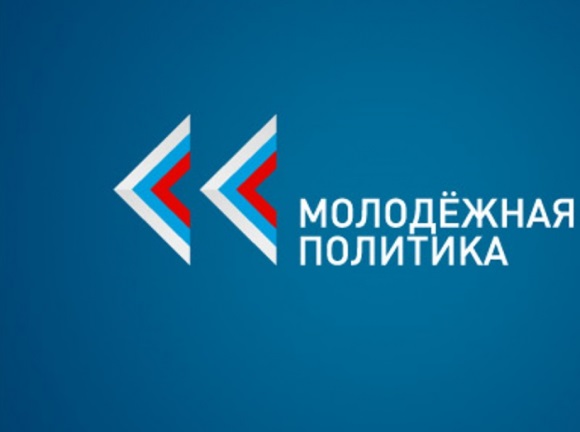 Муниципальная программа «Молодежная политика»
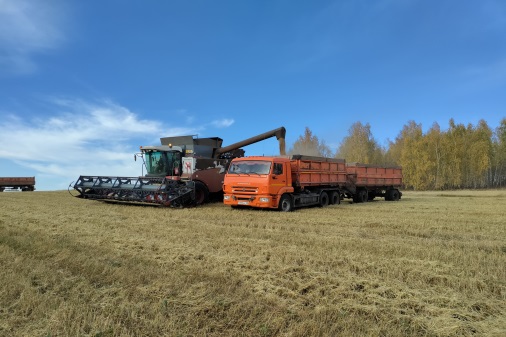 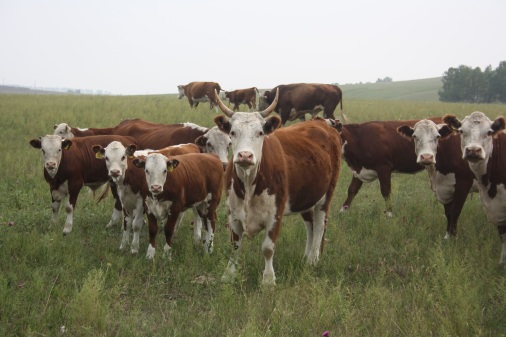 Муниципальная программа
«Сельское хозяйство»
Муниципальная программа 
«Социальная поддержка населения»
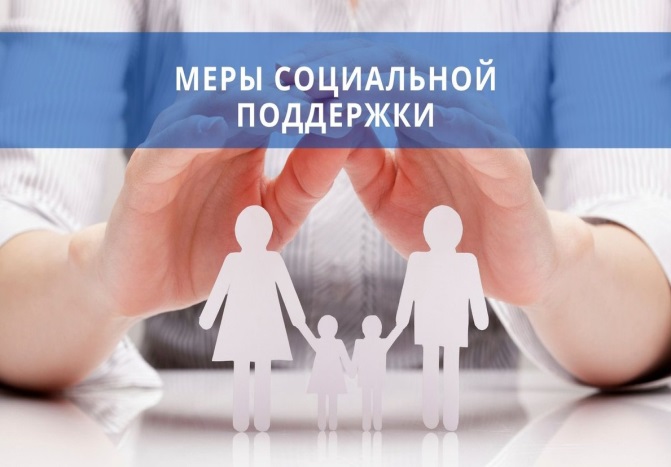 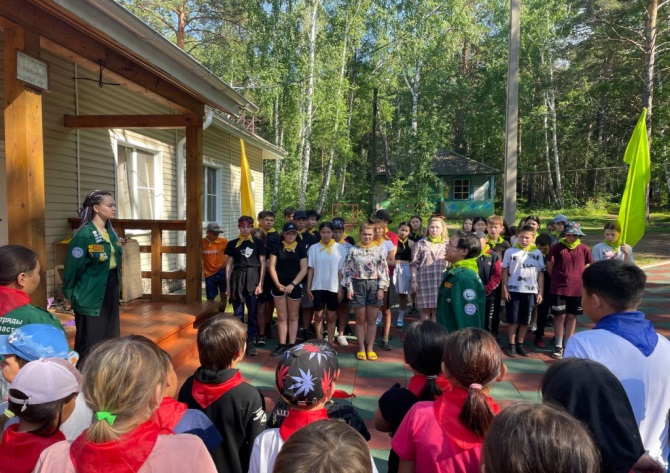 Муниципальная программа «Коммунальная инфраструктура объектов социальной сферы»
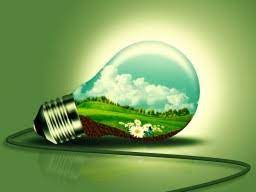 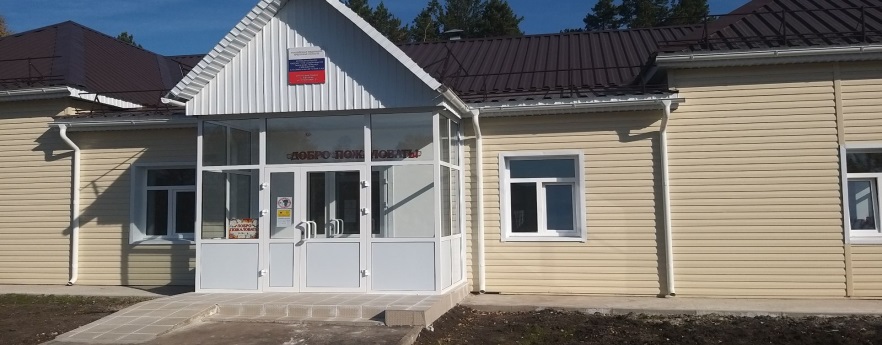 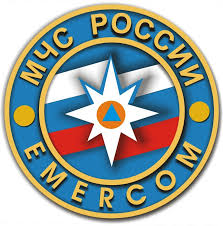 Муниципальная программа «Безопасность»
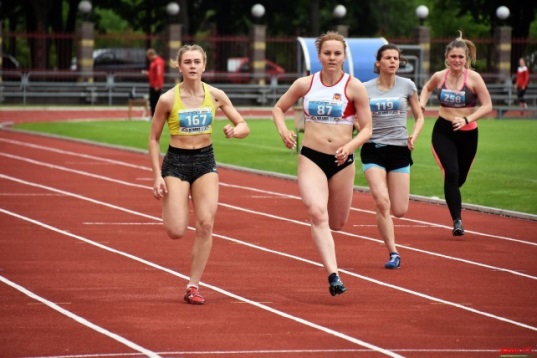 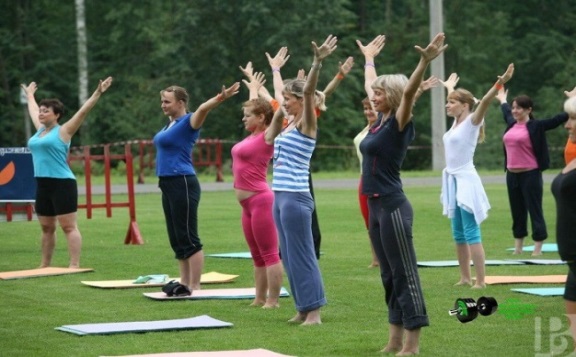 Муниципальная программа «Физическая культура и спорт»
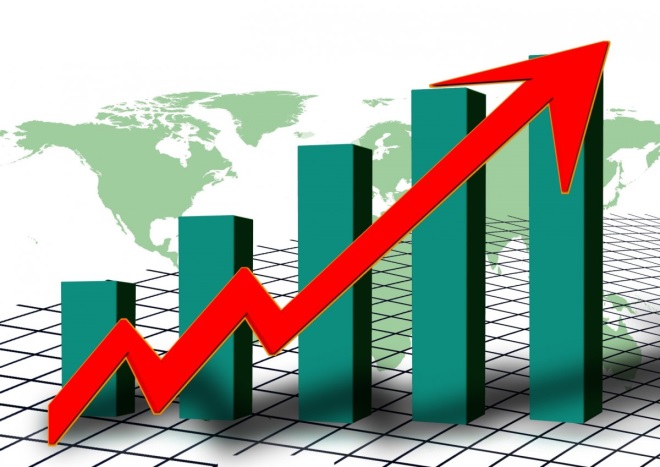 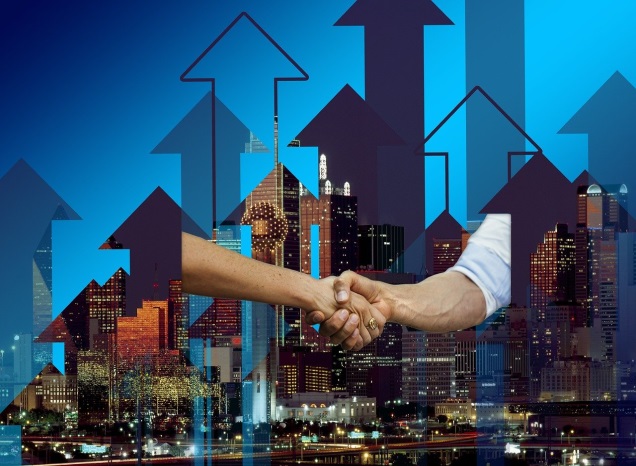 Муниципальная программа «Экономическое развитие»
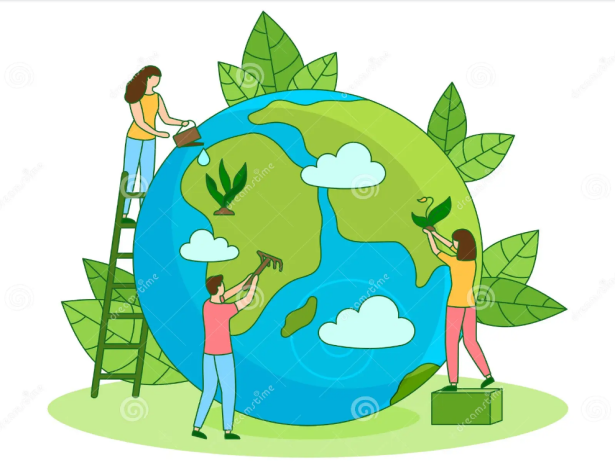 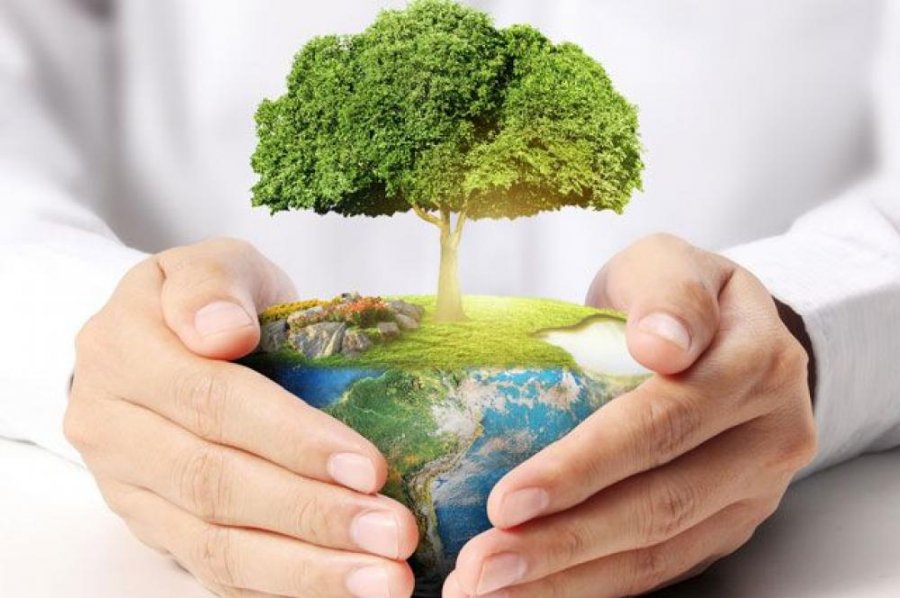 Муниципальная программа 
«Окружающая среда»
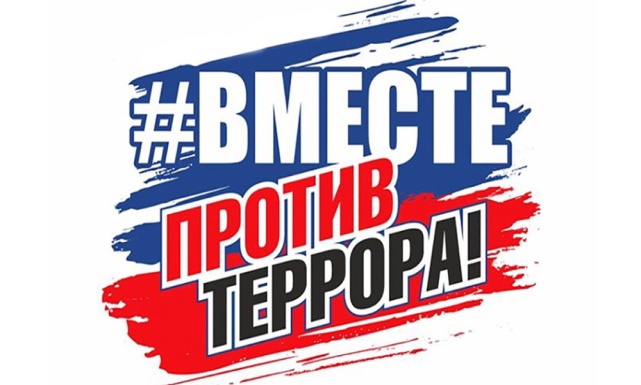 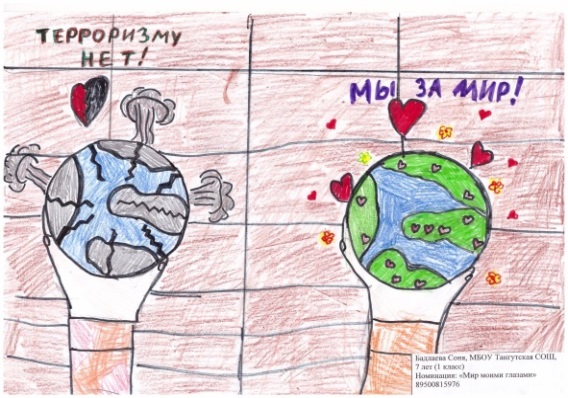 Муниципальная программа «Профилактика терроризма и экстремизма»
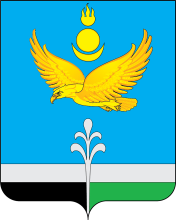 Спасибо
за внимание.